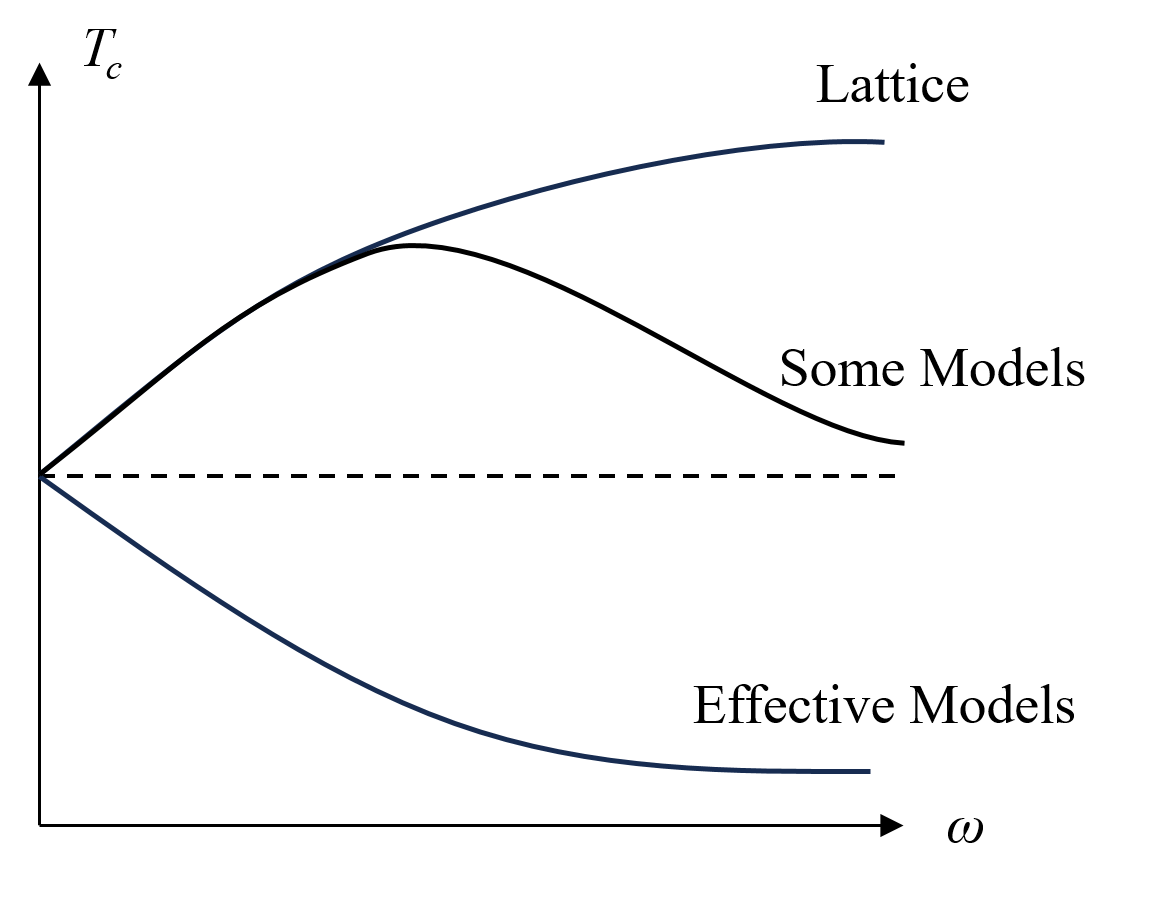 Enhancement or suppression? It is still an open question !
Workshop on QCD under rotation, Shanghai, 20231111
Pengfei Zhuang, HENPIC200, Zhuhai, 20231215                                                                                                                      1
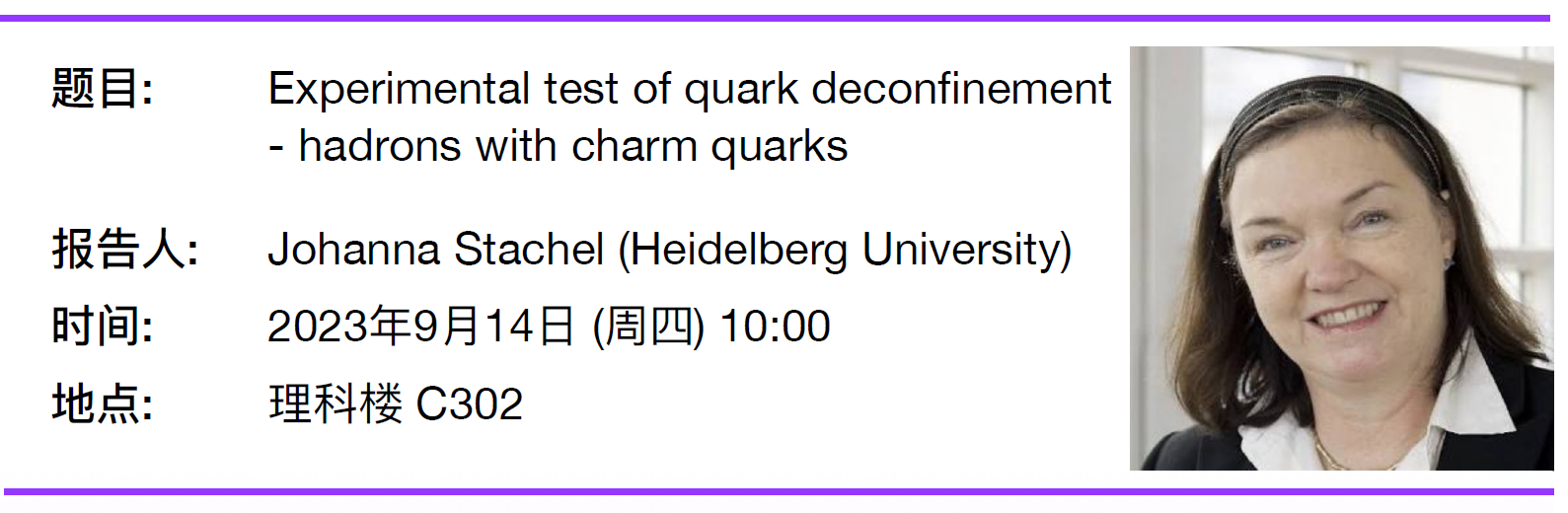 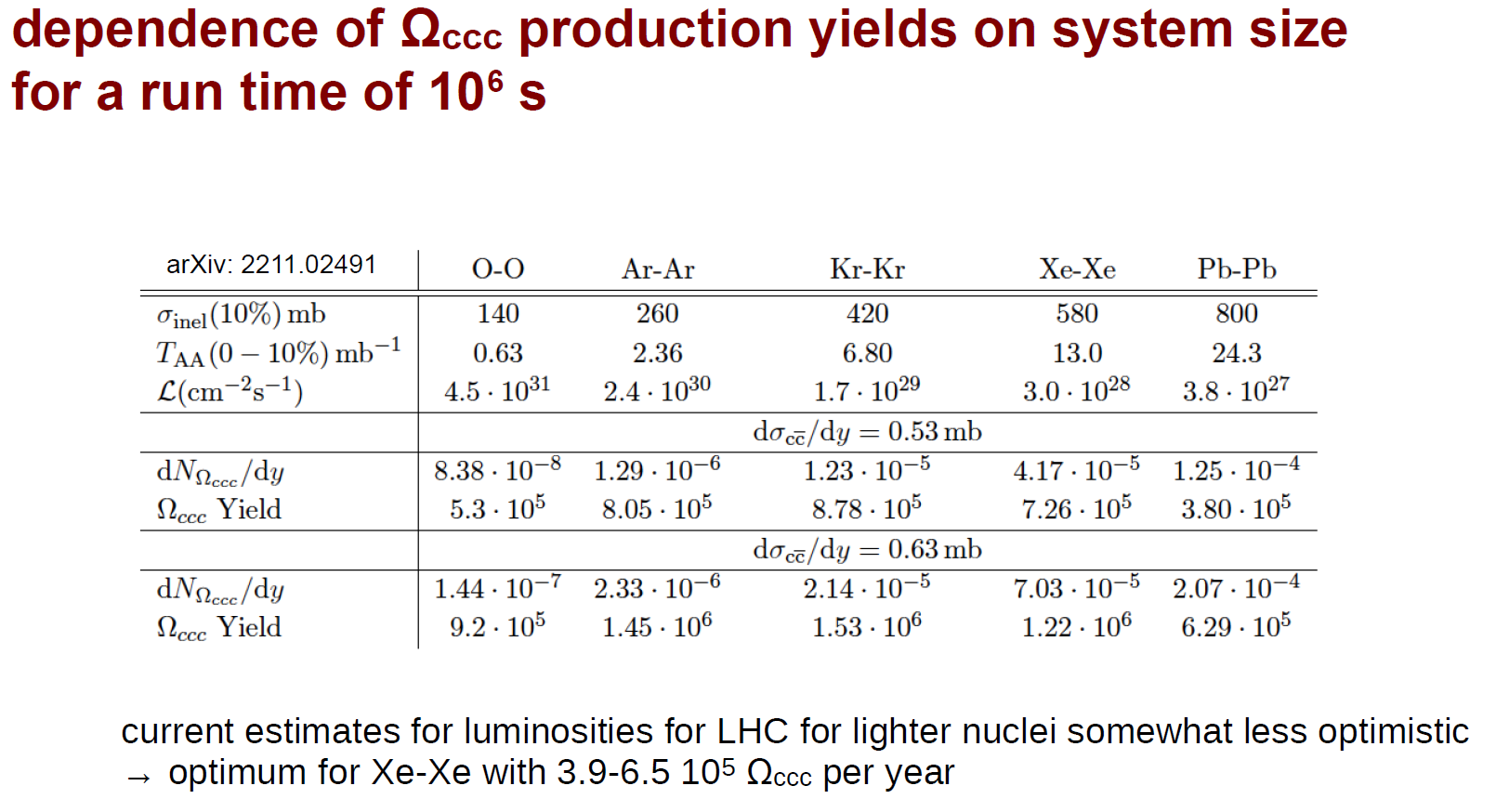 Coalescence prediction via solving 3-body Schrodinger equation:
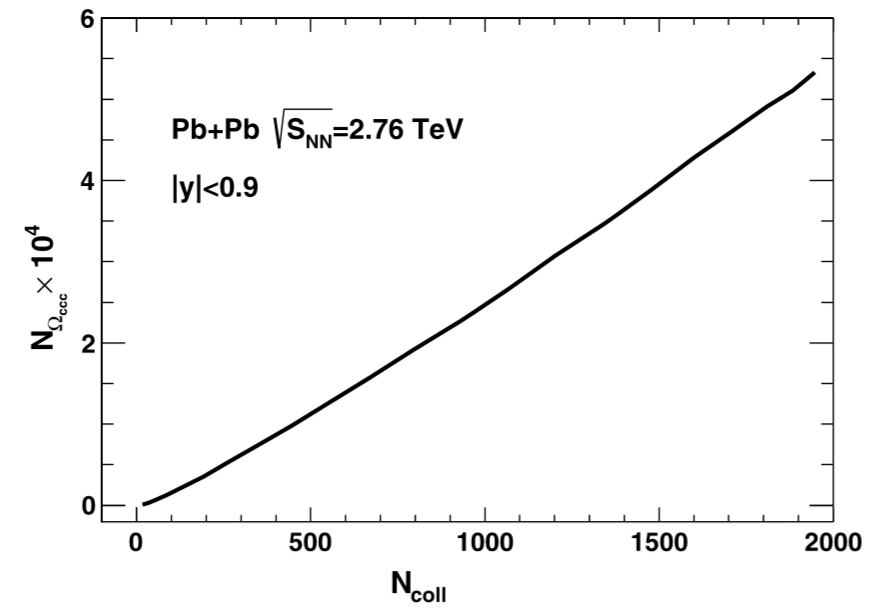 Theory Prediction:  
Ωccc production in high energy nuclear collisions,                      H.He, Y.Liu and PZ, PLB746, 59(2015); 
Searching for Ξcc in Relativistic Heavy Ion Collisions,                 J.Zhao, H.He and PZ, PLB771, 349(2017);                                        Exotic Quantum States for Charmed Baryons at Finite Temperature, 
J.Zhao and P.Zhuang, PLB775, 84(2017);
Pengfei Zhuang, HENPIC200, Zhuhai, 20231215                                                                                                                      2
HENPIC200       3. High Baryon Density:
Pay more attention to the jump induced phase transition itself !
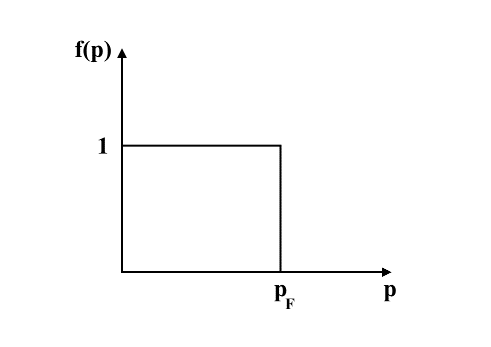 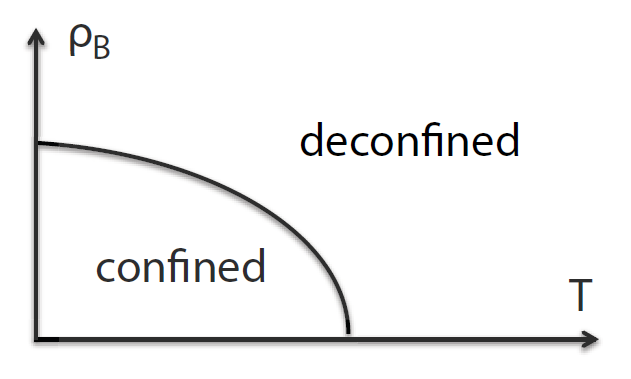 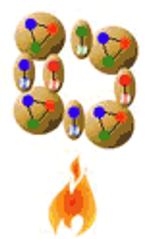 Focusing on signatures of the new phase, like Jet, Heavy flavor, Flow, ……
Pengfei Zhuang, HENPIC200, Zhuhai, 20231215                                                                                                                      3